How to Prepare Creditable Meals in the 
Child and Adult Care Food Program (CACFP)
New Tools and Resources
Ann Hall, MRE
Nutritionist
Xaviera Davis,  MS
Nutritionist
Nutrition Education, Training, and Technical Assistance Division
Child Nutrition Programs, Food and Nutrition Service
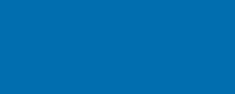 Overview
The Basics of Preparing Creditable Meals in the CACFP
CACFP Meal Pattern 
USDA Standardized Recipes 
Using the USDA’s Food Buying Guide for Child Nutrition Programs (FBG) Interactive Web-Based Tool 
Hands on Activity using the Recipe Analysis Workbook (RAW)
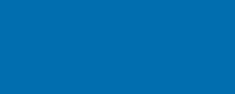 The Basics
Creditable Meals Provide

Each of the required meal components
In the required amount for the age of the child or adult 
For the meal served
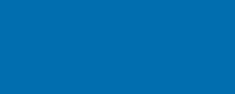 Verify Your Menu using CACFP Meal Pattern
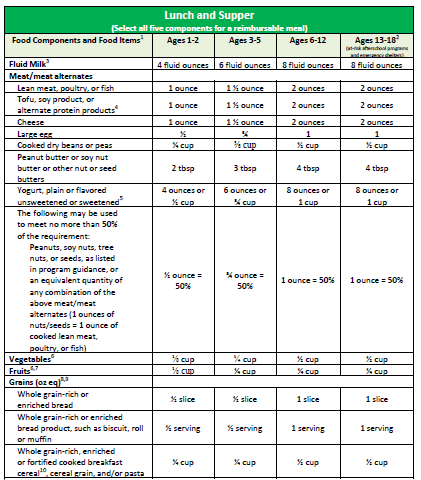 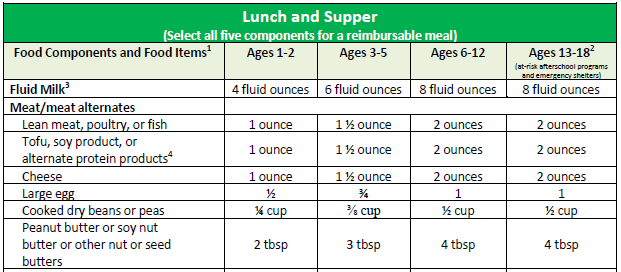 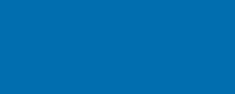 New Child Care Recipes
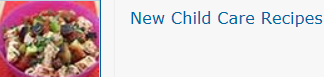 https://www.fns.usda.gov/tn/team-nutrition
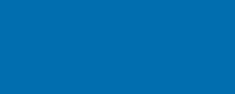 New Child Care Recipes
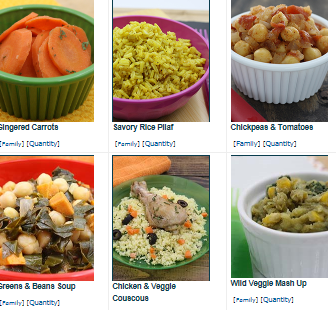 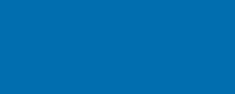 Day Care Home Recipe
6 Servings
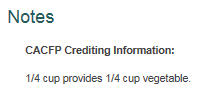 CACFP Crediting Information
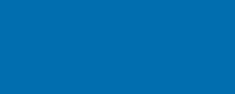 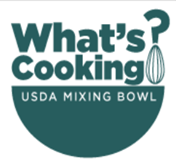 Insert
Picture
Here
Child Care Center Recipe
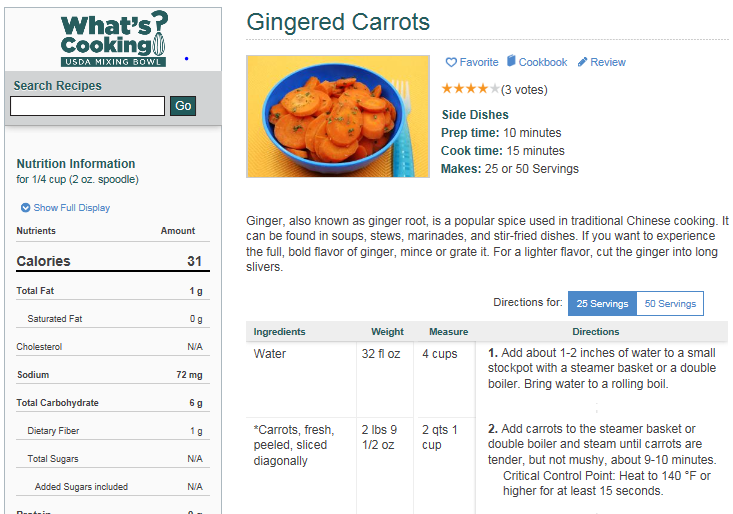 25 or 50 servings
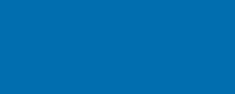 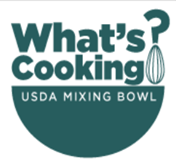 Insert
Picture
Here
Child Care Center Recipe (cont.)
Crediting Information and Marketing Guide
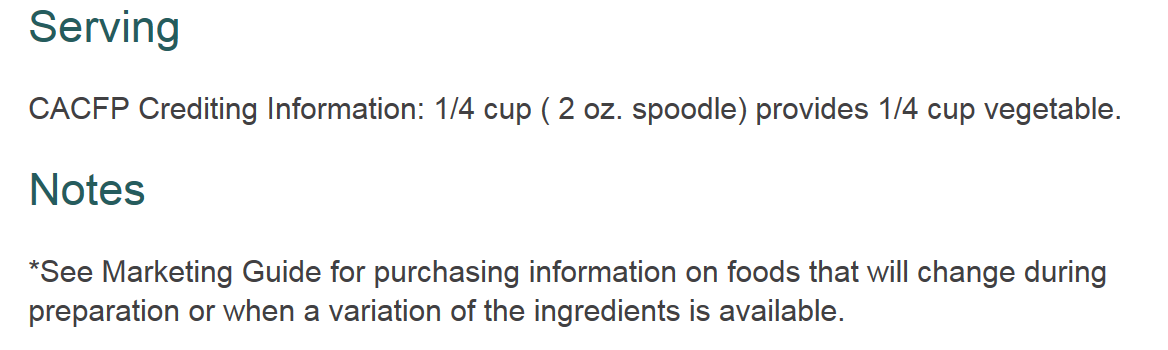 CACFP Crediting Information
Marketing Guide
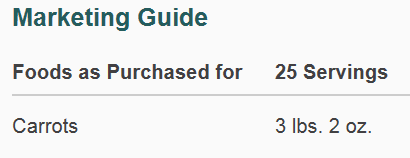 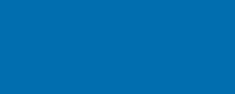 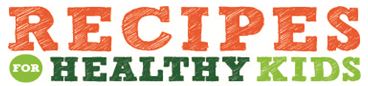 Cookbooks for Homes andChild Care Centers
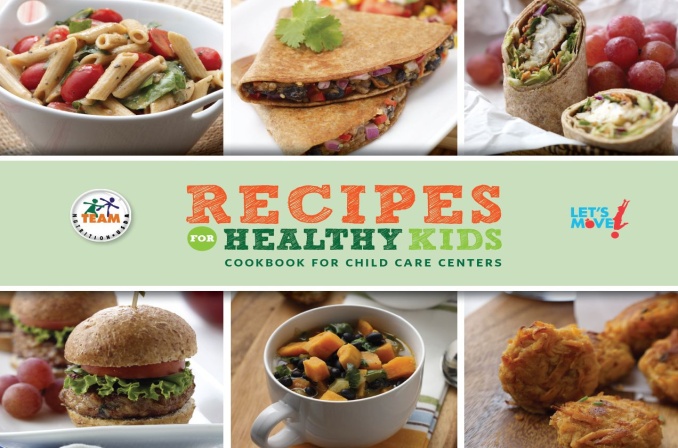 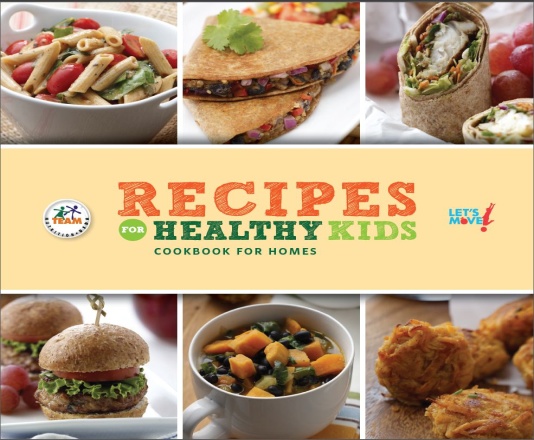 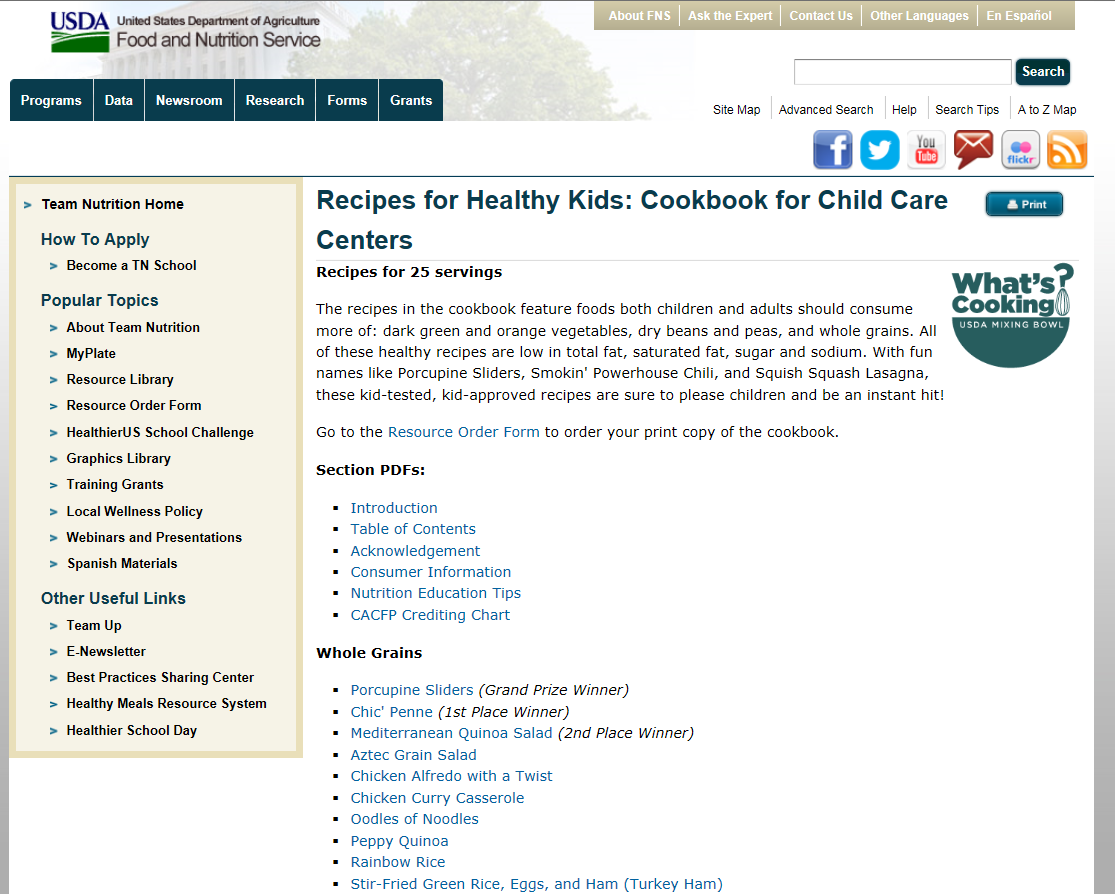 Find Recipes in the Resource Library
http://www.fns.usda.gov/tn/resource-library
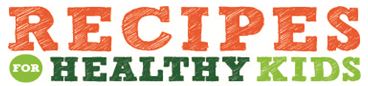 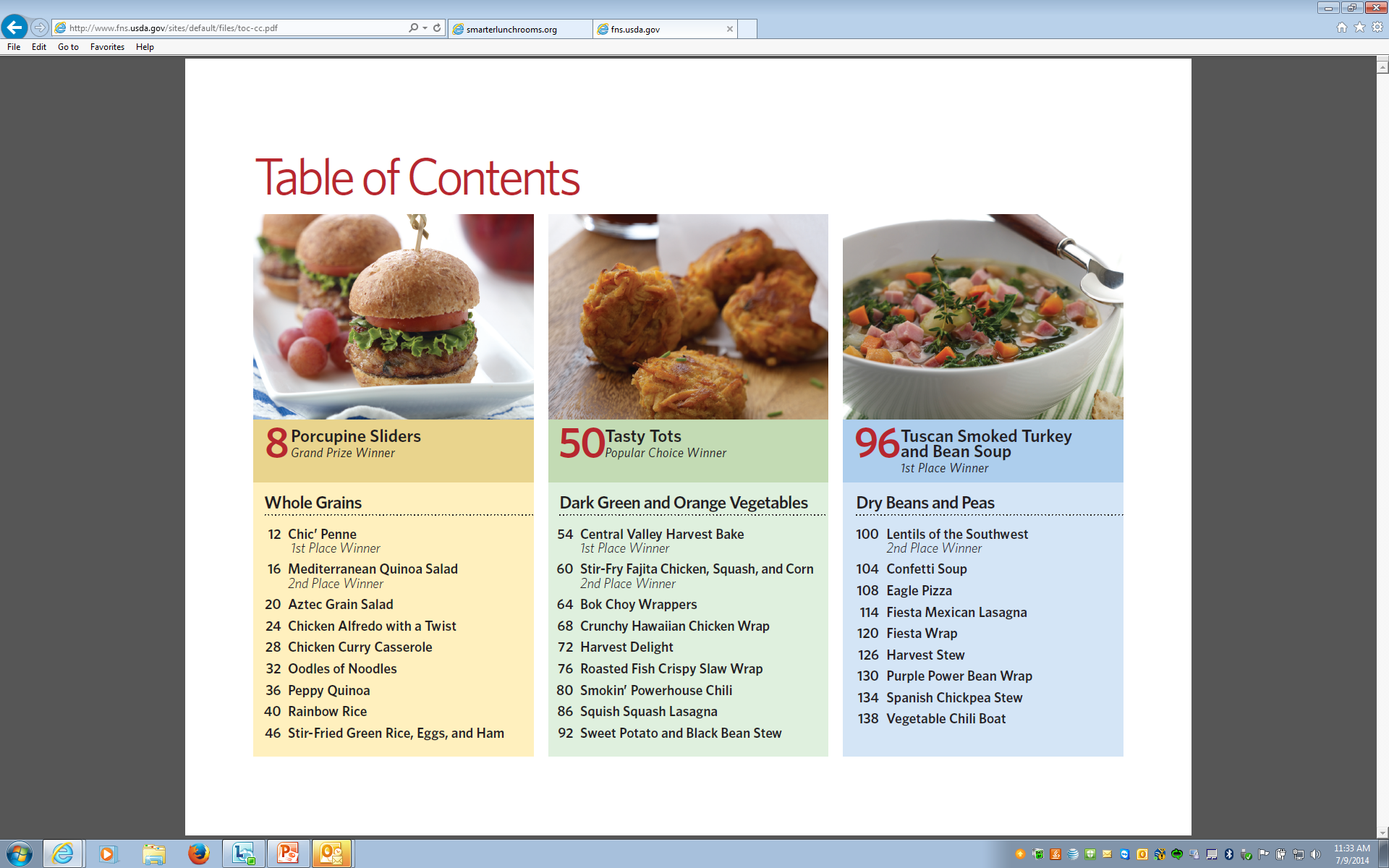 www.teamnutrition.usda.gov
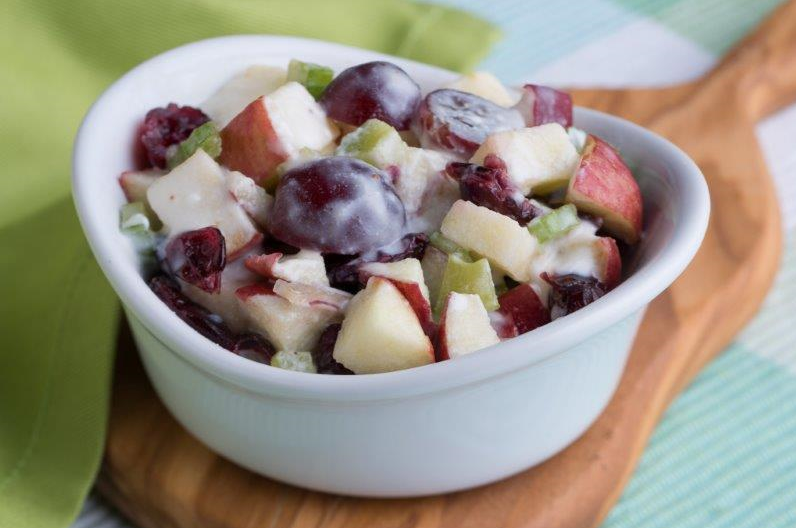 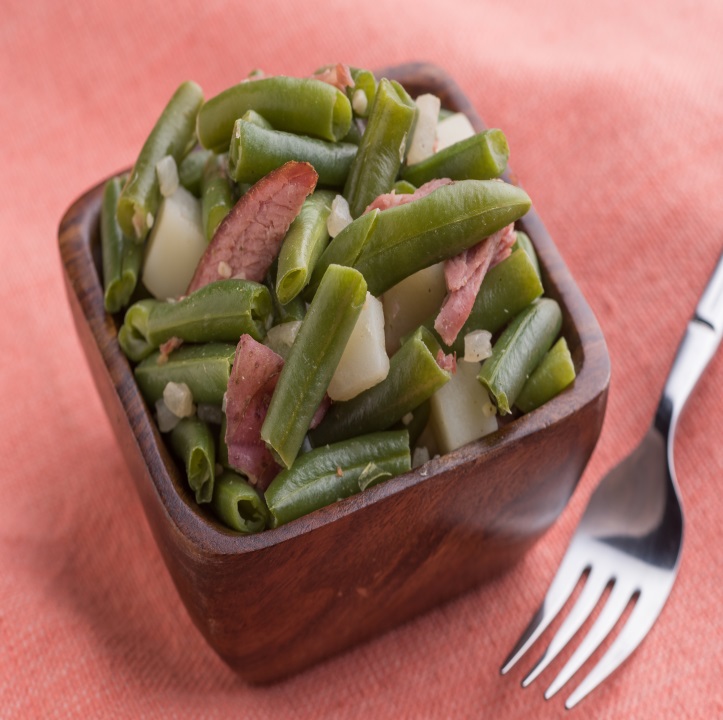 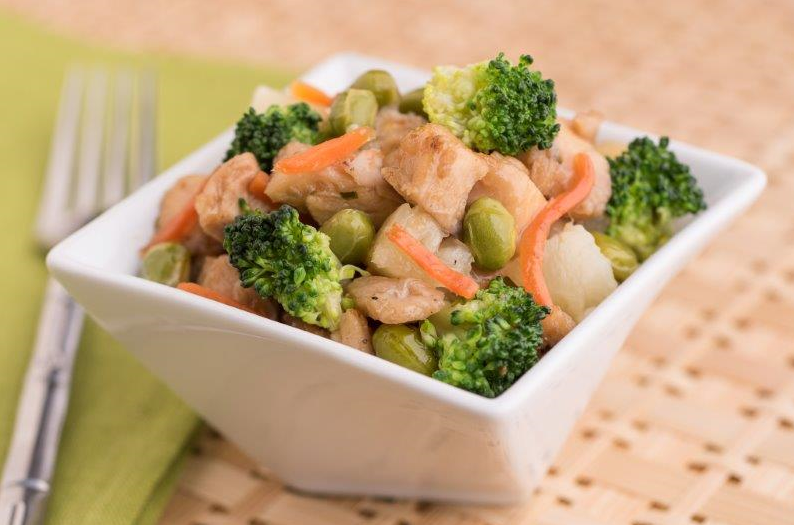 USDA 
Standardized 
Recipes
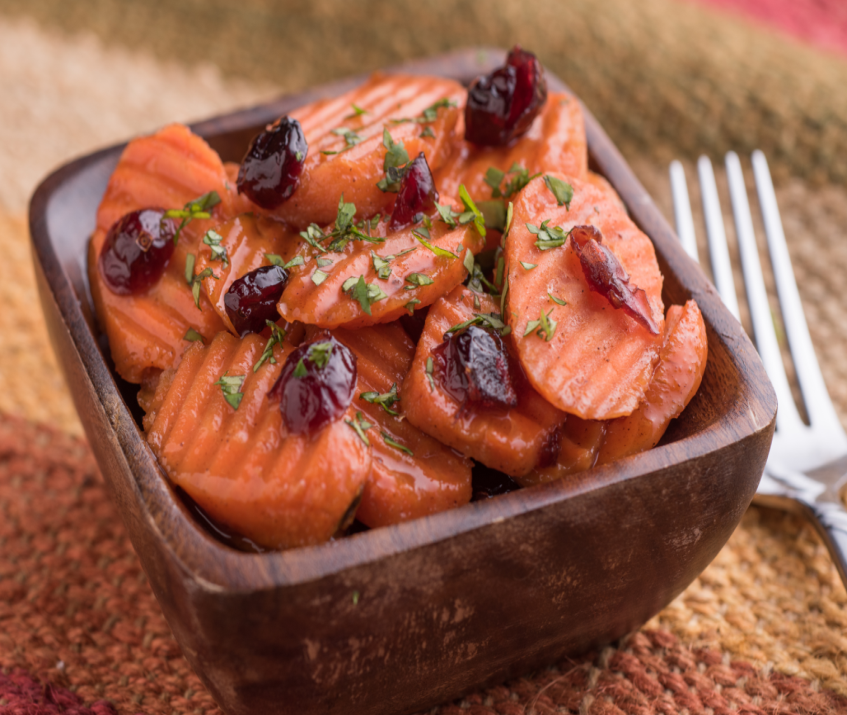 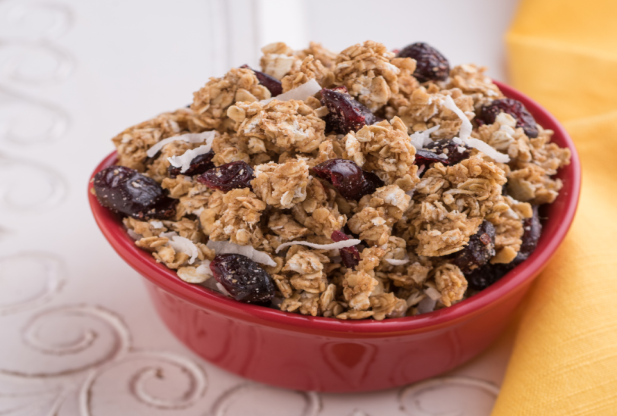 https://www.fns.usda.gov/usda-standardized-recipe
Whole Grains
Rice Pilaf
Baking Powder Biscuits
Granola



Main Dishes 
Taco Salad
Salisbury steak
Chicken Noodles 	


Vegetables	
Mexicali corn
Chinese Vegetables
Orange Glazed Carrots
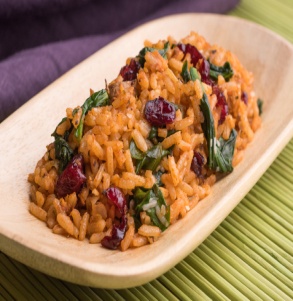 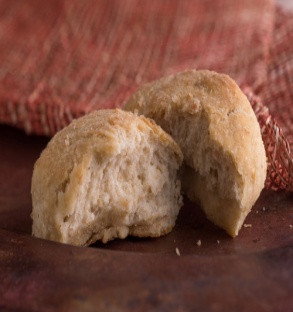 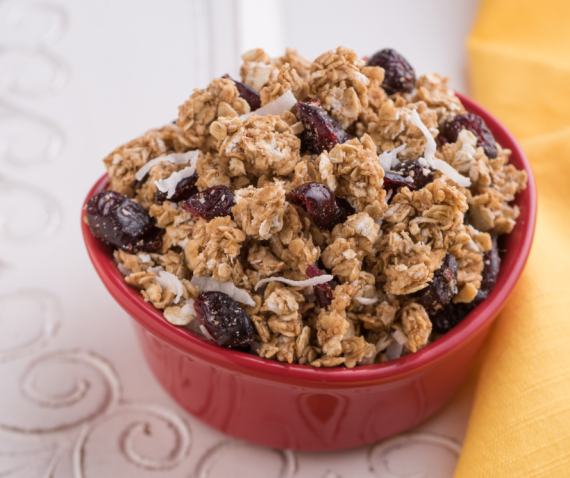 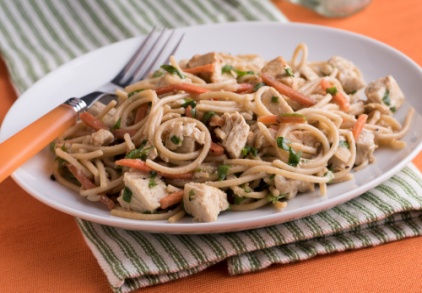 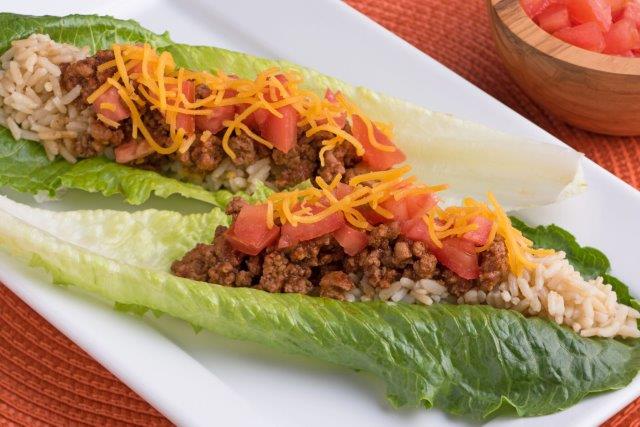 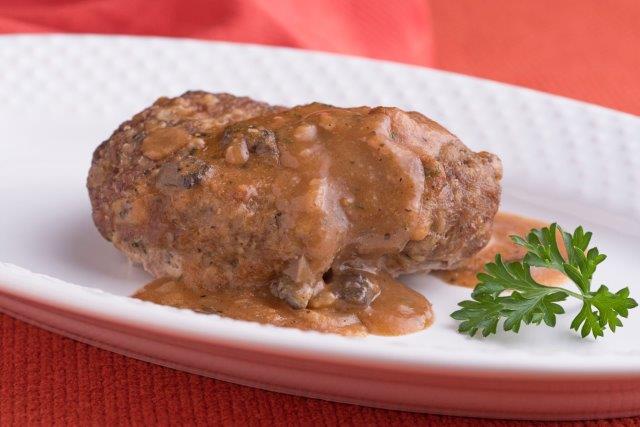 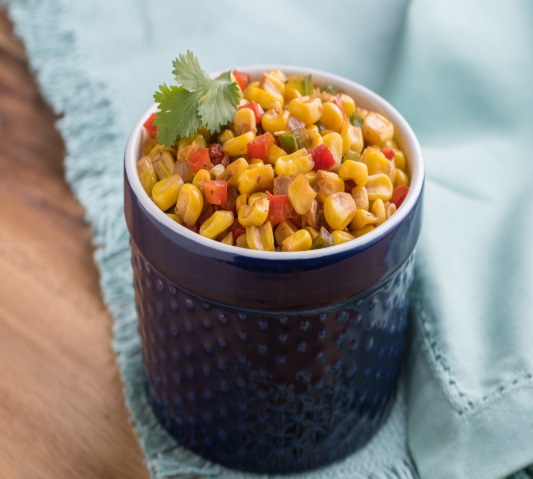 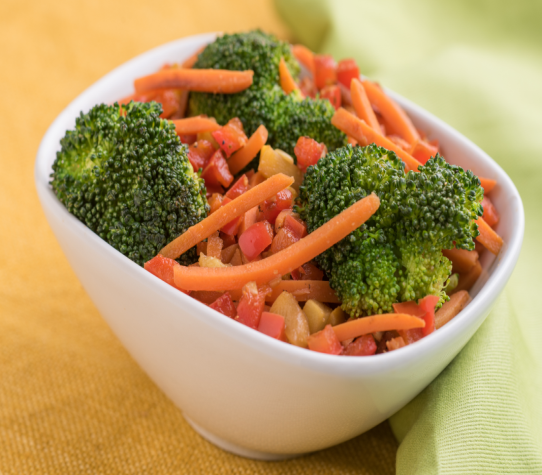 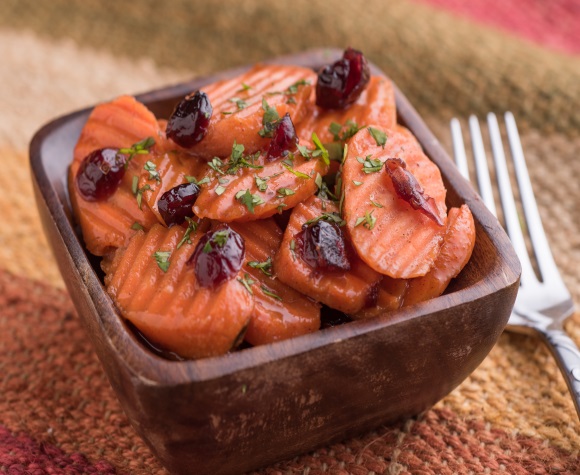 https://www.fns.usda.gov/usda-standardized-recipe
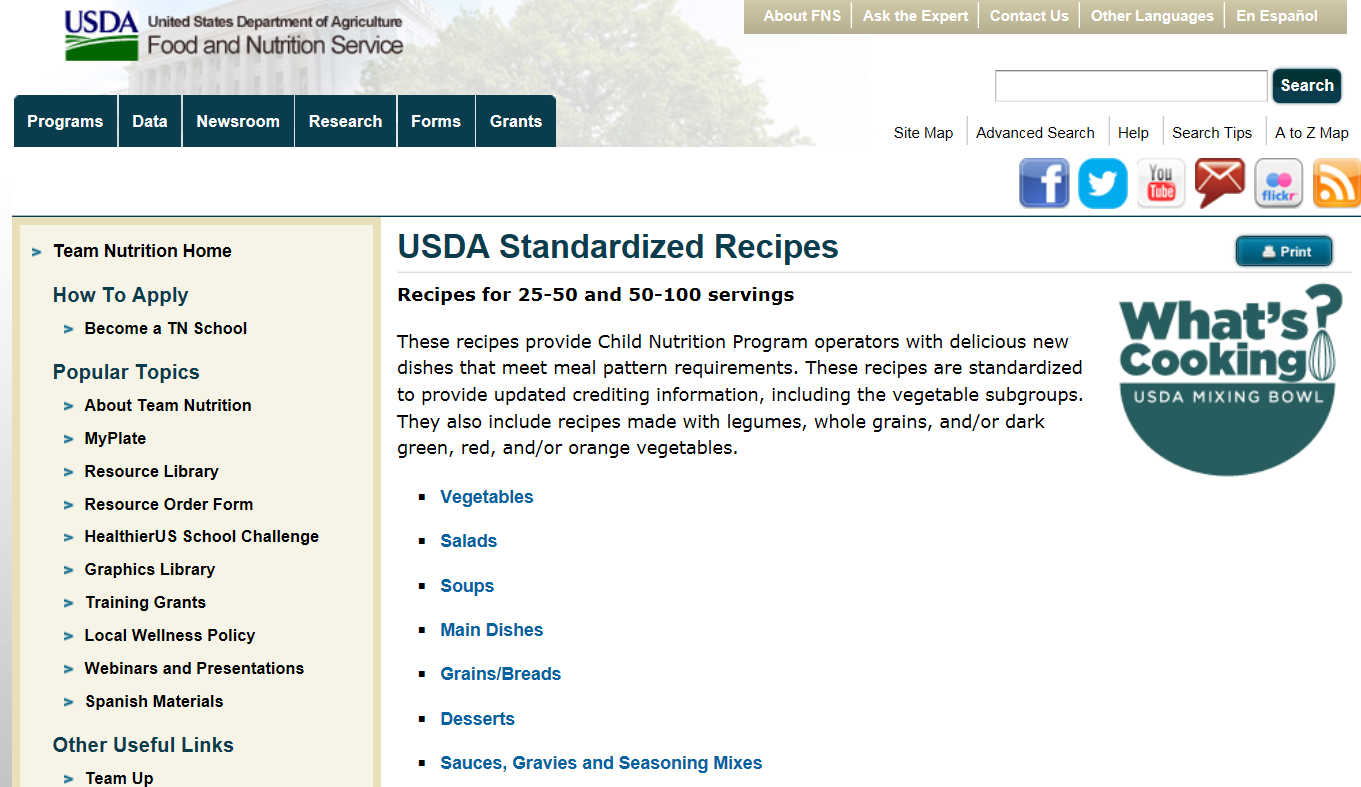 Find Recipes in the Resource Library
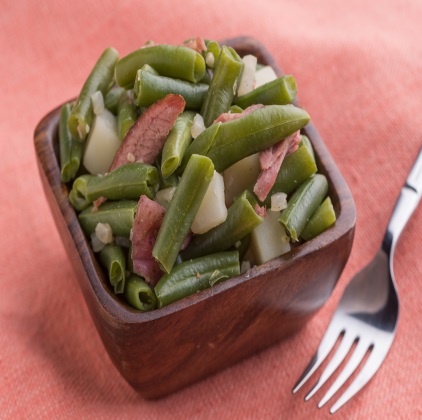 What’s Cooking? USDA Mixing Bowl
https://www.whatscooking.fns.usda.gov
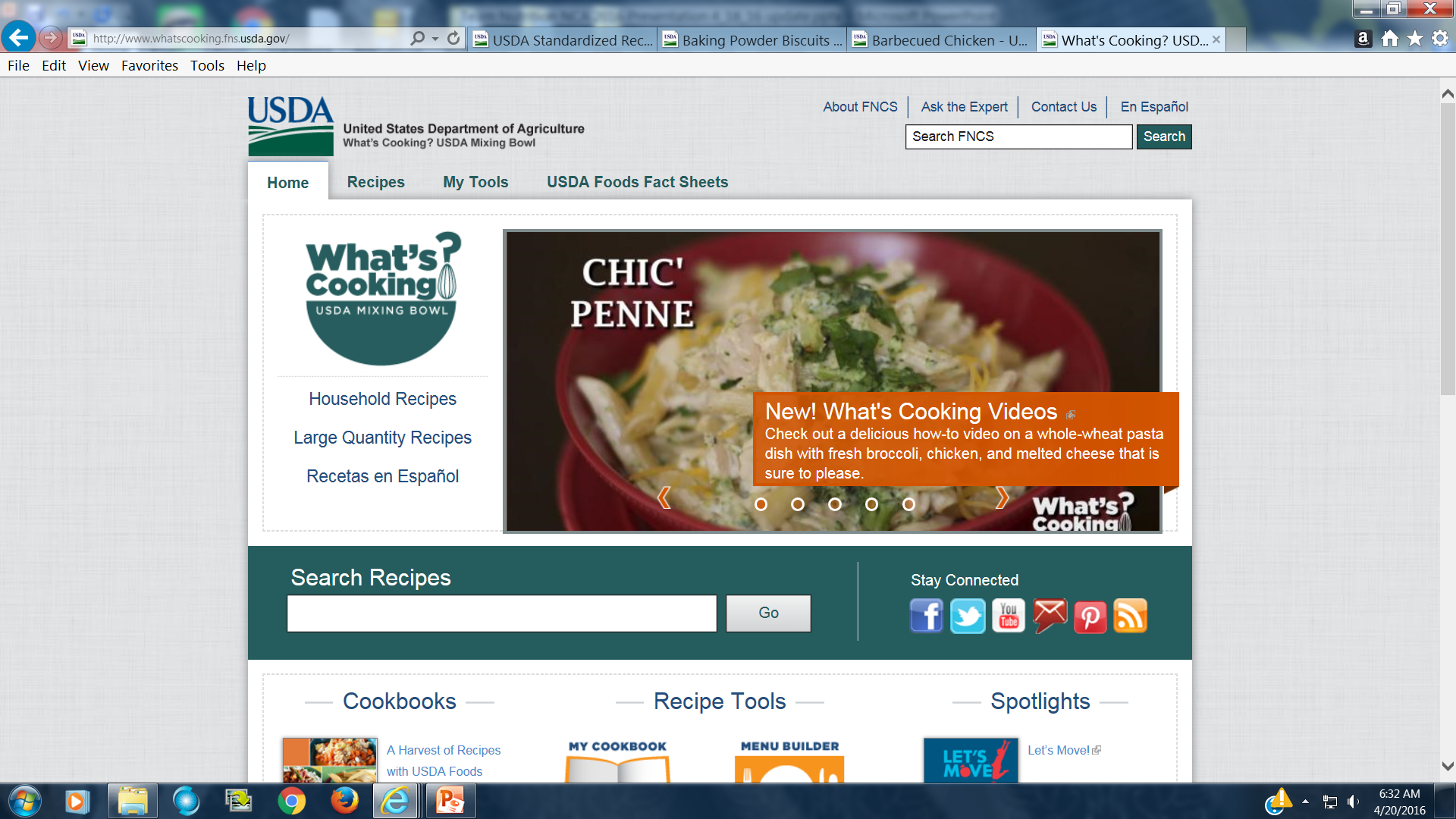 [Speaker Notes: And all of the recipes mentioned today may also be accessed through the What’s Cooking? USDA Mixing Bowl Website. 

This website includes recipes from several Food and Nutrition Service Programs, including SNAP, Food Distribution, Center for Nutrition Policy and Promotion (CNPP), and of course, Child Nutrition programs. They also released videos showing how to make some of the R4HK recipes, like the Chic Penne Pasta you see here.

In What’s Cooking, you can find recipes available in both English and Spanish, and recipes can be sorted by how many servings they yield. Recipes come in household size (about six servings per recipe) and Large Quantity Recipes for schools (50 to 100 servings per recipe) and child care centers (25 to 50 servings per recipe). 
To access what’s Cooking USDA Mixing Bowl go to https://whatscooking.fns.usda.gov/
 
To search for household recipes:
Once you are on the home page, in the banner under the USDA Mixing Bowl symbol choose Household Recipes, enter the recipe name in the search bar to search on a specific recipe or  choose Child Nutrition (CNP) to see what household size recipes CNP has to offer. 
 
To search for large quantity recipes (recipes that provide 25 servings or more):
Once you are on the home page, in the banner under the USDA Mixing Bowl symbol choose quantity recipes, enter the recipe name in the search bar to search on a specific recipe or  choose Child Nutrition (CNP) to see what large quantity recipes CNP has to offer. CNP provides quantity recipes in sizes of 25-50 servings for the Child and Adult Care Program and in 50-100 serving sizes for schools participating in the National School Lunch Program (NSLP).
 
To search for recipes in Spanish:
Once you are on the home page, in the banner under the USDA Mixing Bowl symbol choose Recetas en Español, enter the recipe name in the search bar to search on a specific recipe or  choose Child Nutrition (CNP) to what recipes CNP has available in Spanish.]
Food Buying Guide for Child Nutrition Programs
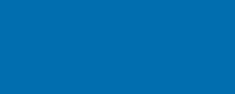 [Speaker Notes: The Food Buying Guide for Child Nutrition Programs (FBG) is the essential tool for food yield information for all Child Nutrition Programs, helping you: 1) purchase the correct amounts of foods and 2) determine the meal pattern contribution.]
What is the Food Buying Guide (FBG)?
Authoritative source of food yield information for all Child Nutrition
    Programs (CNP)

Provides information for: 
Purchasing the required
     quantities of foods
Determining contribution 
     toward the meal pattern                                             	   requirements
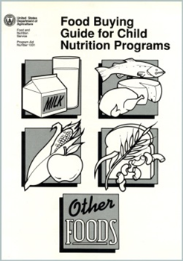 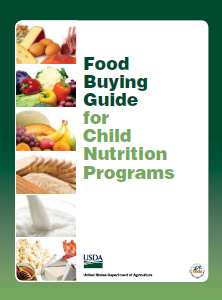 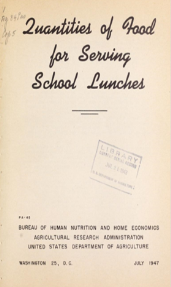 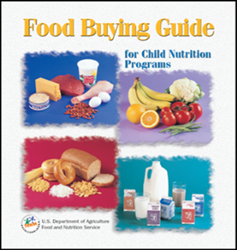 Coming Soon
Downloadable FBG
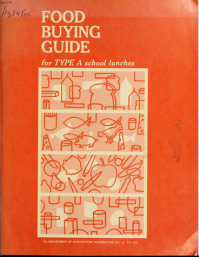 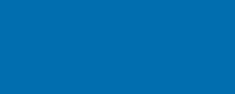 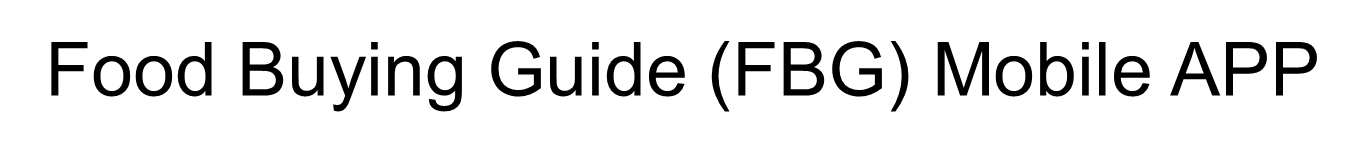 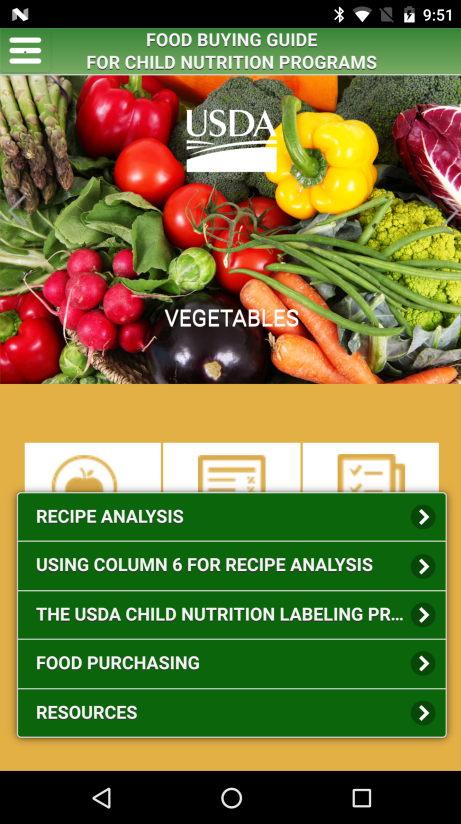 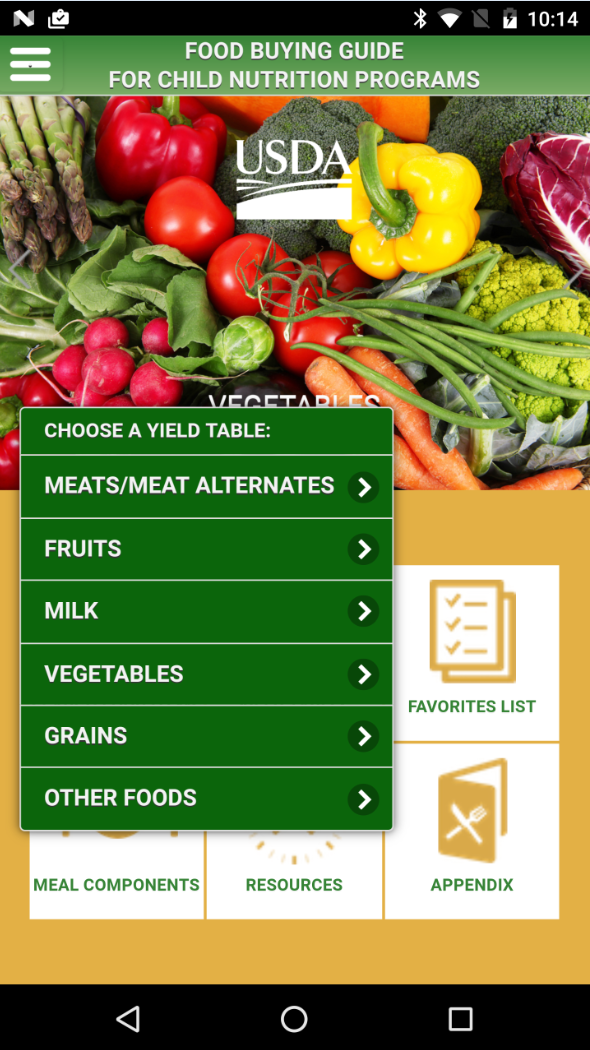 Coming Soon
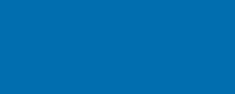 How to use the
Food Buying Guide
 Interactive Web-Based Tool
https://foodbuyingguide.fns.usda.gov/
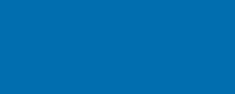 https://www.fns.usda.gov/tn/team-nutrition
Click here to log on
Log in directly:  https://foodbuyingguide.fns.usda.gov/
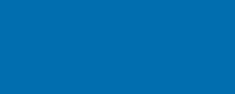 https://www.fns.usda.gov/tn/team-nutrition
Find Link at FBG Home Page on Team Nutrition Resource Library
Log in directly:  https://foodbuyingguide.fns.usda.gov/
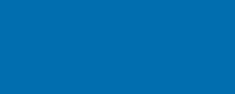 [Speaker Notes: You may log into the RAW by going to the Food Buying Guide for Child Nutrition Programs on the Team Nutrition website (website address is at the top of the slide) or you may log in directly to the web-based tool (website address is at the bottom of the slide).]
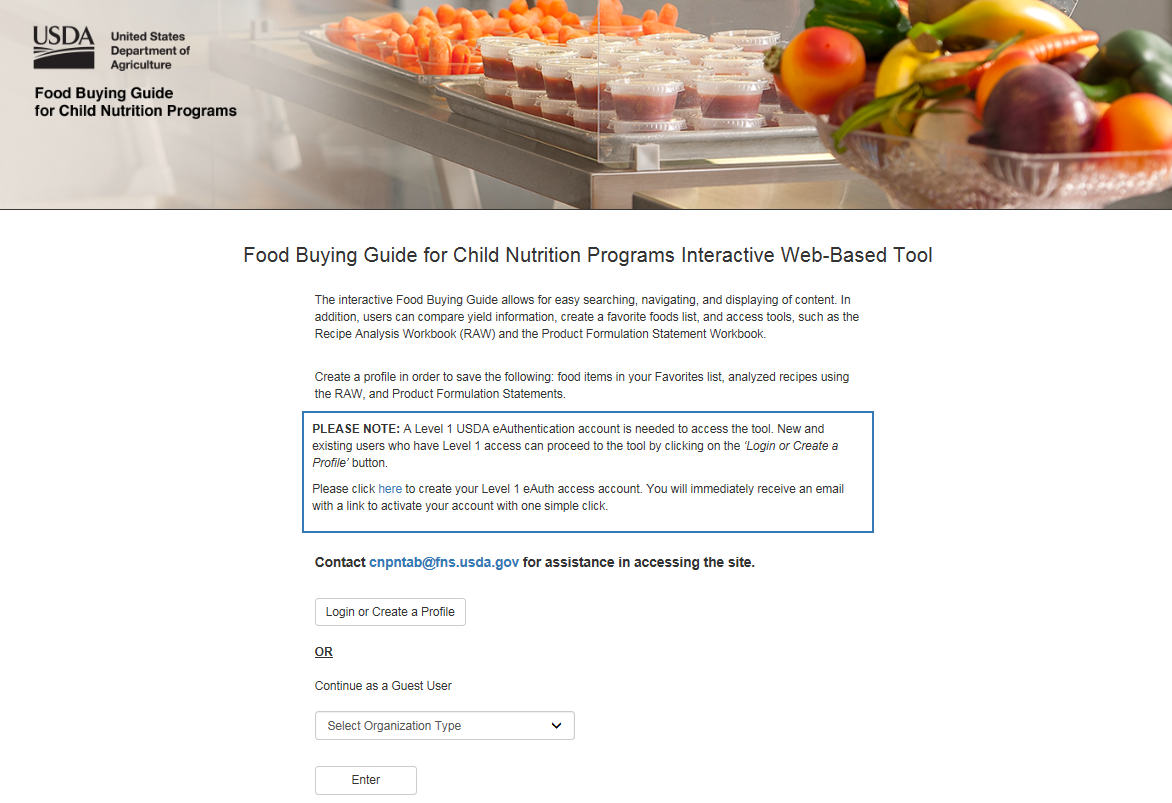 Create a Level 1 eAuth access account
OR   Login or Create a Profile
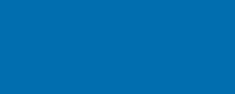 [Speaker Notes: During this part of the training, I will introduce you to USDA’s Food Buying Guide for Child Nutrition Programs Interactive Web-based Tool, also referred to as the FBG; explain how you, as a registered user of the system, can get started using it; walk you through navigating the FBG website via Home Page Buttons and the Top Navigation Menu; and provide you information on resources and contacts for getting help when you need it.

The FBG has three main user groups: Guest, Registered, and Administrator. This training is specifically intended for Registered Users. Each user can affiliate themselves with one Organization Type, such as the FNS National Office, FNS Regional Office, Vendors, state agencies, schools, child care programs, and other organizations. 
 
Registered Users can access key components of the Food Buying Guide. These users are able to easily search and navigate food yields, compare food yields, analyze recipes, and create a Favorites List for future reference. I will discuss these functionalities in more detail later in this training.]
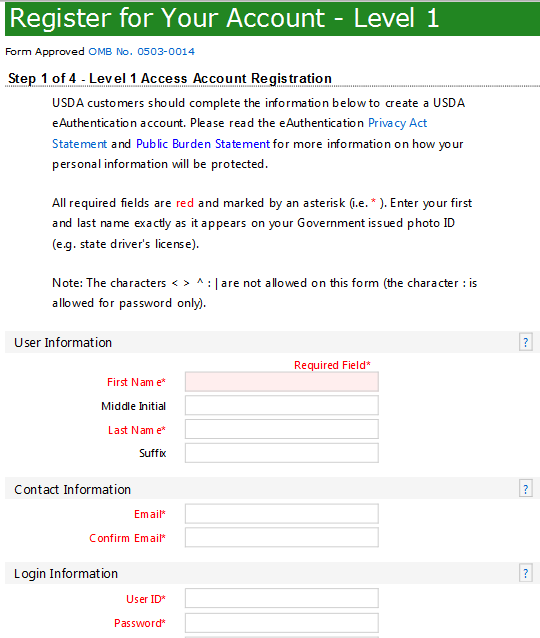 Fill in Required Information
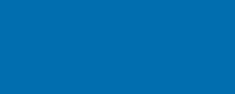 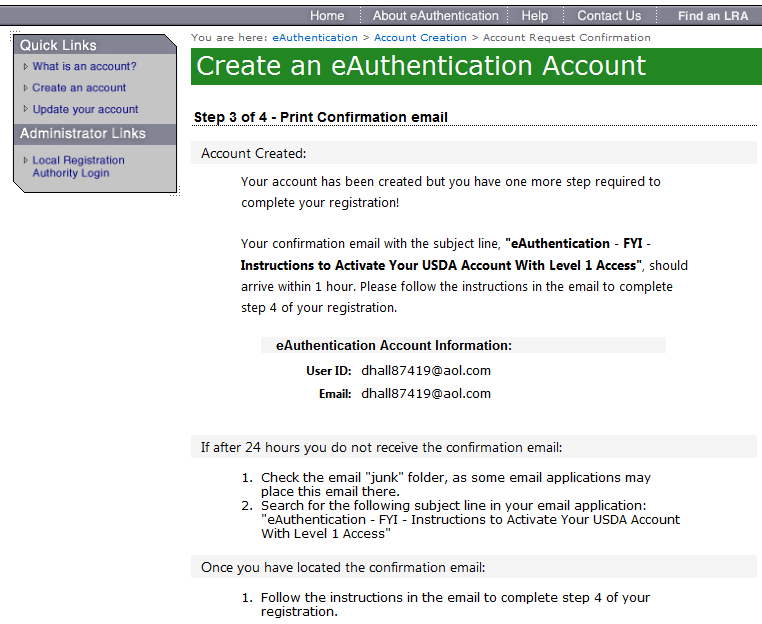 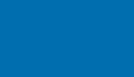 Email with Instructions to Activate Your Account
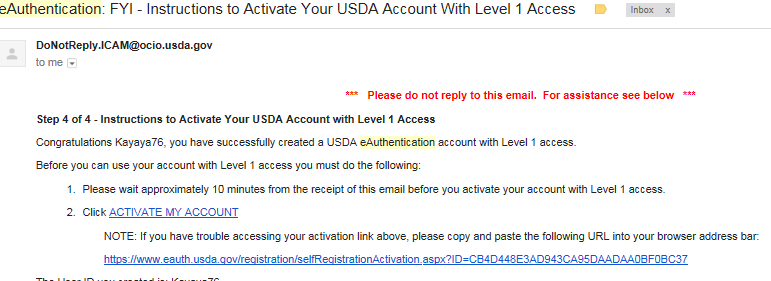 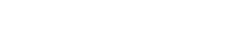 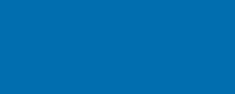 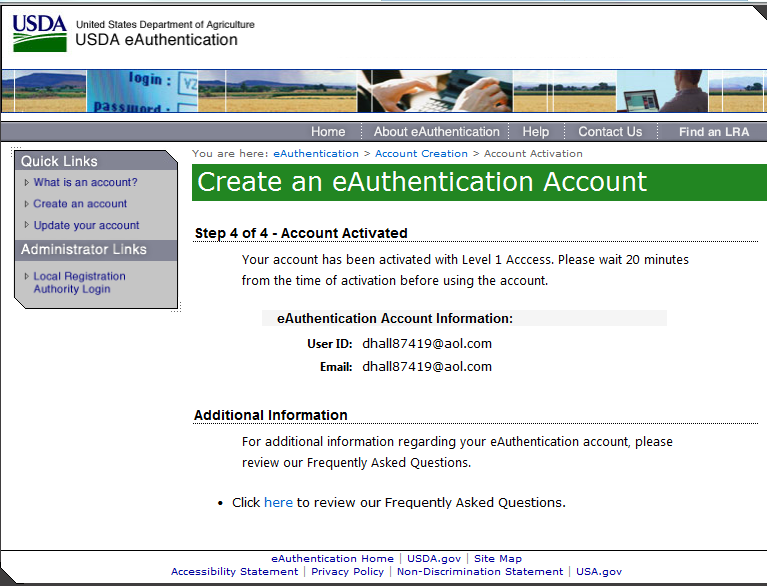 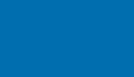 https://foodbuyingguide.fns.usda.gov/
Login Screen
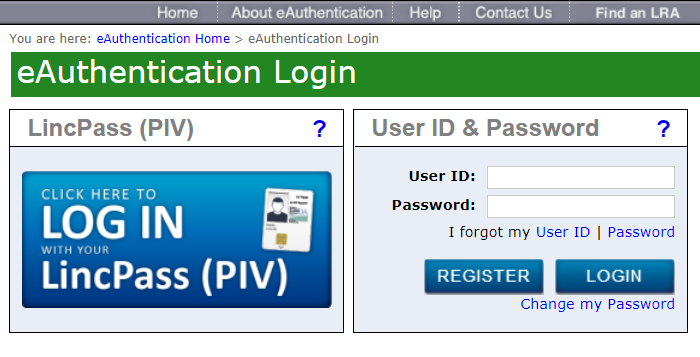 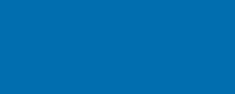 [Speaker Notes: Log in.
The LincPass (PIV) is an option for USDA employees to log in using their ID card called a LincPass]
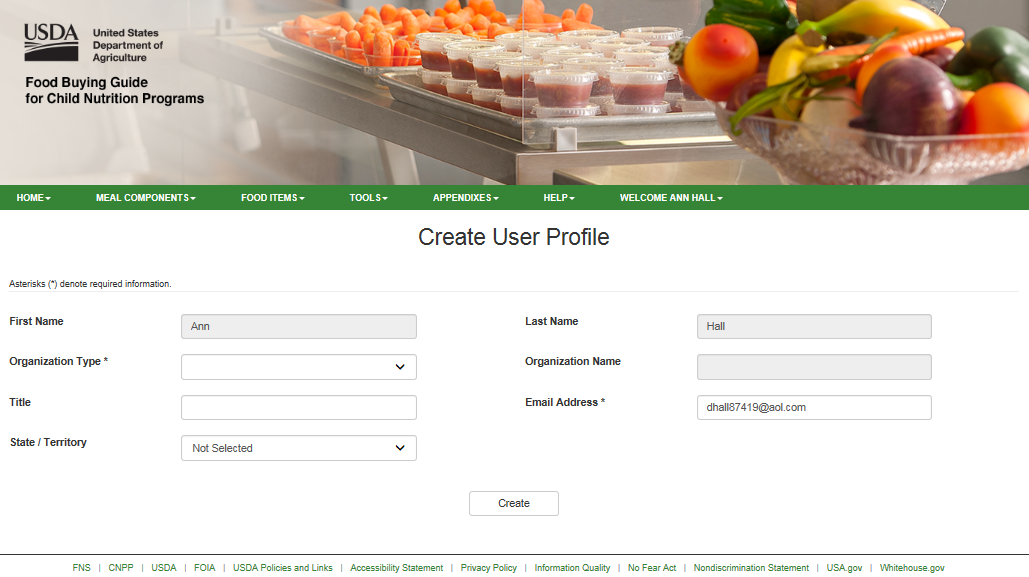 Login Screen
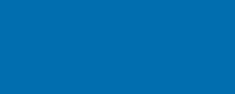 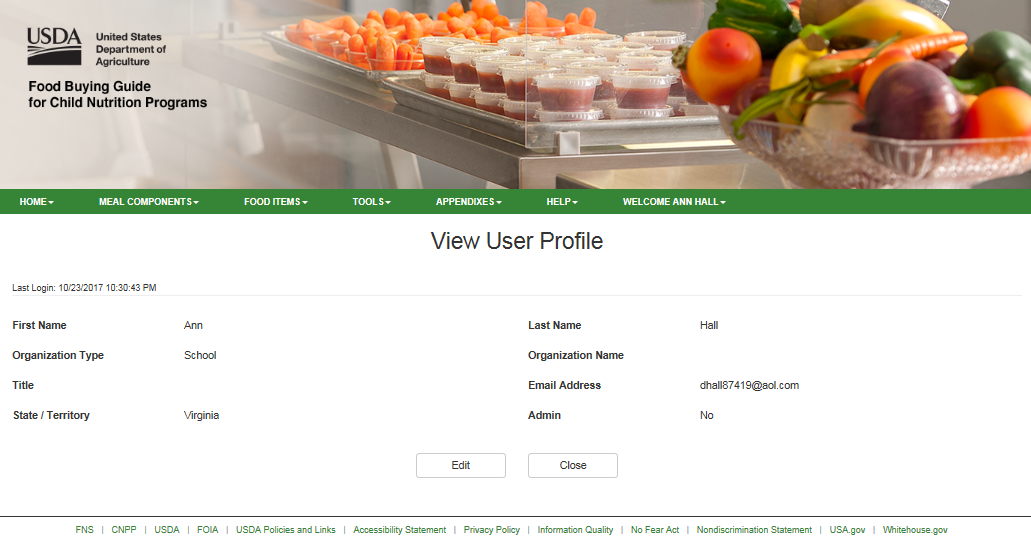 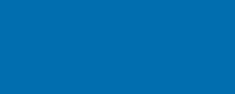 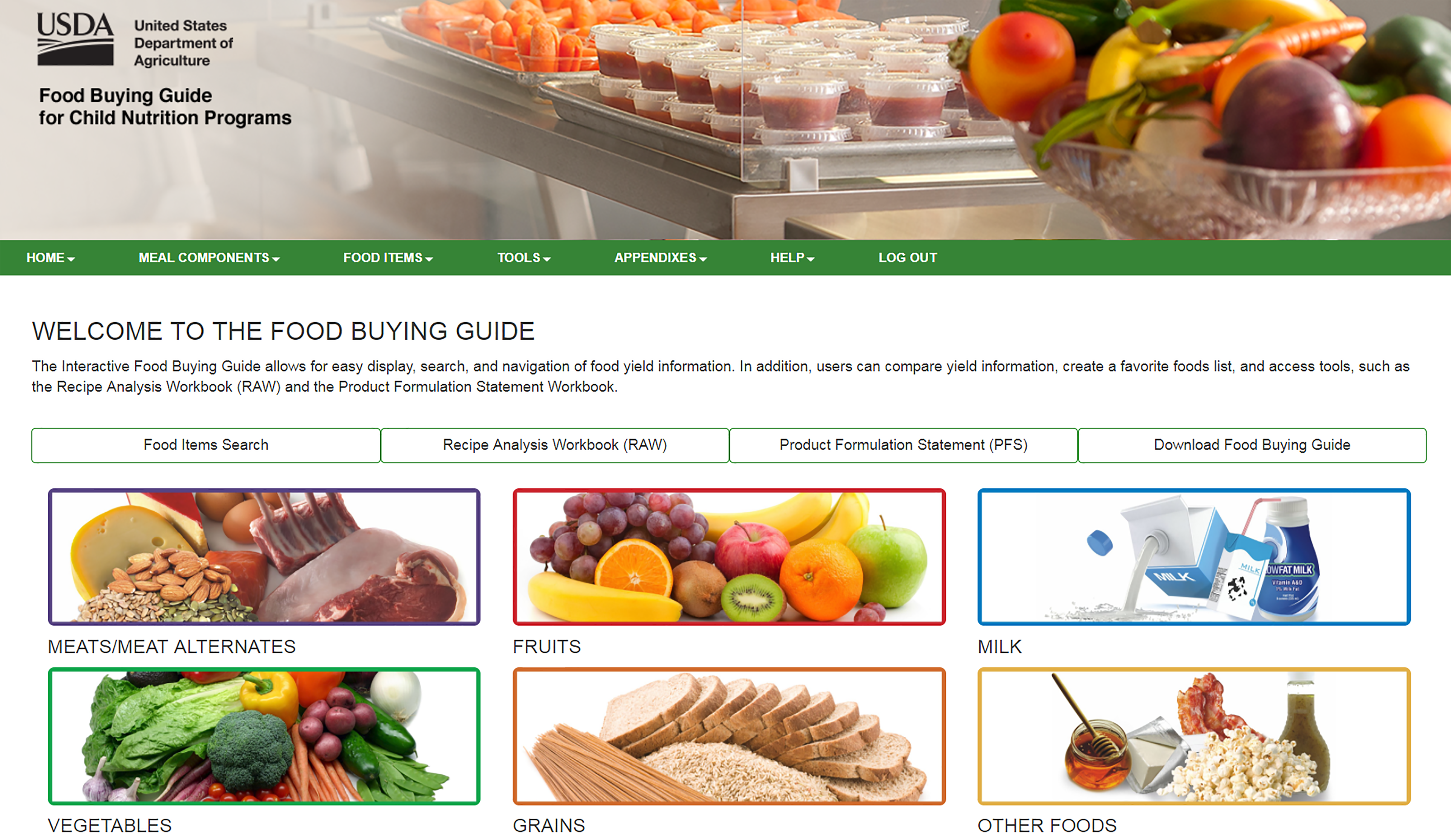 FBG Home Page
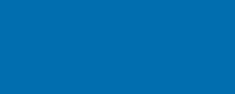 Live Demonstration of the 
Food Buying Guide
Interactive Web-Based Tool
https://foodbuyingguide.fns.usda.gov/
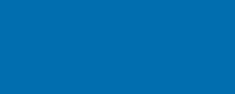 Product Formulation Statement
(PFS)
For use by Vendors
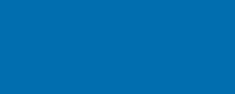 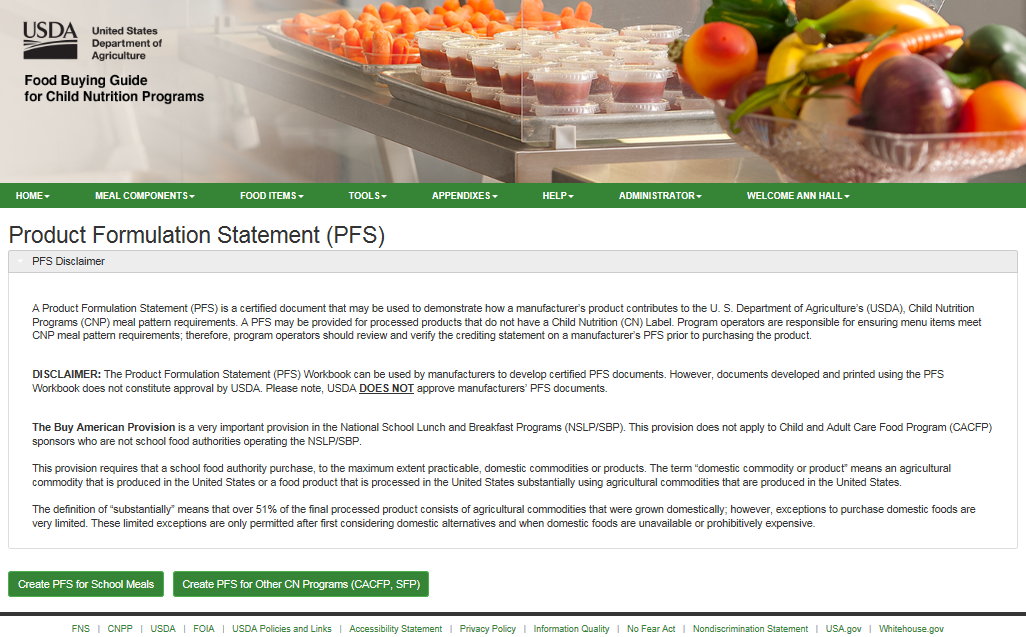 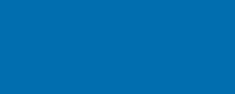 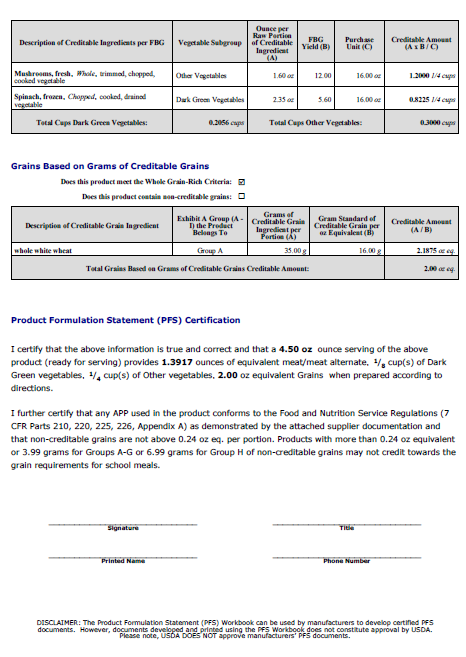 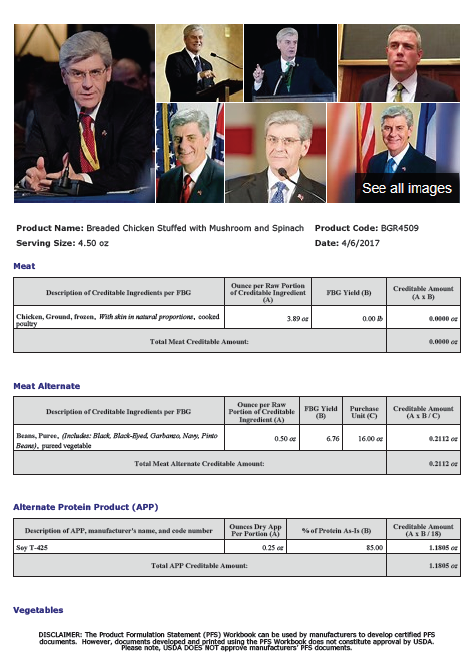 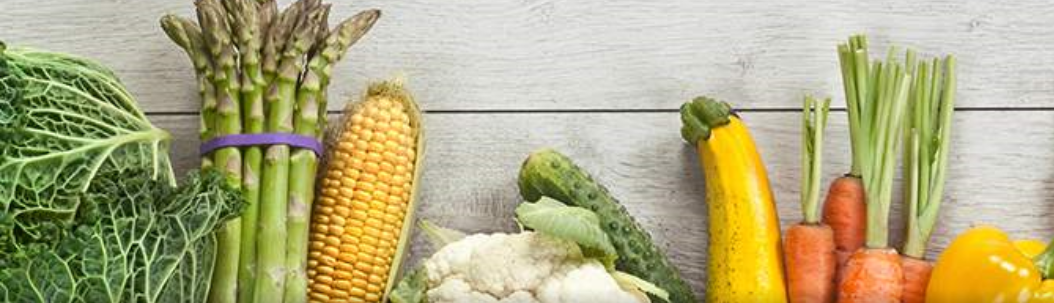 Test Kitchen
1 Test Hwy
Sterling , VA 20164
Group Activity to Enter a Recipe into the 
Recipe Analysis Workbook (RAW)
And
Create a Creditable Meal
https://foodbuyingguide.fns.usda.gov/
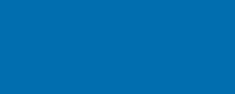 Directions for Activity
Those with devices logged into the FBG site, go to one of the Stations along the wall
Others please join them--- divide the groups up evenly
Using the Baked Batatas and Apples and the CACFP Lunch Meal Pattern:
		*Use the RAW to determine the meal pattern 				         contribution
		*Add  food items to create a lunch menu for 3-5 yr olds
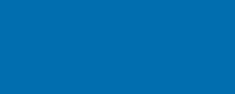 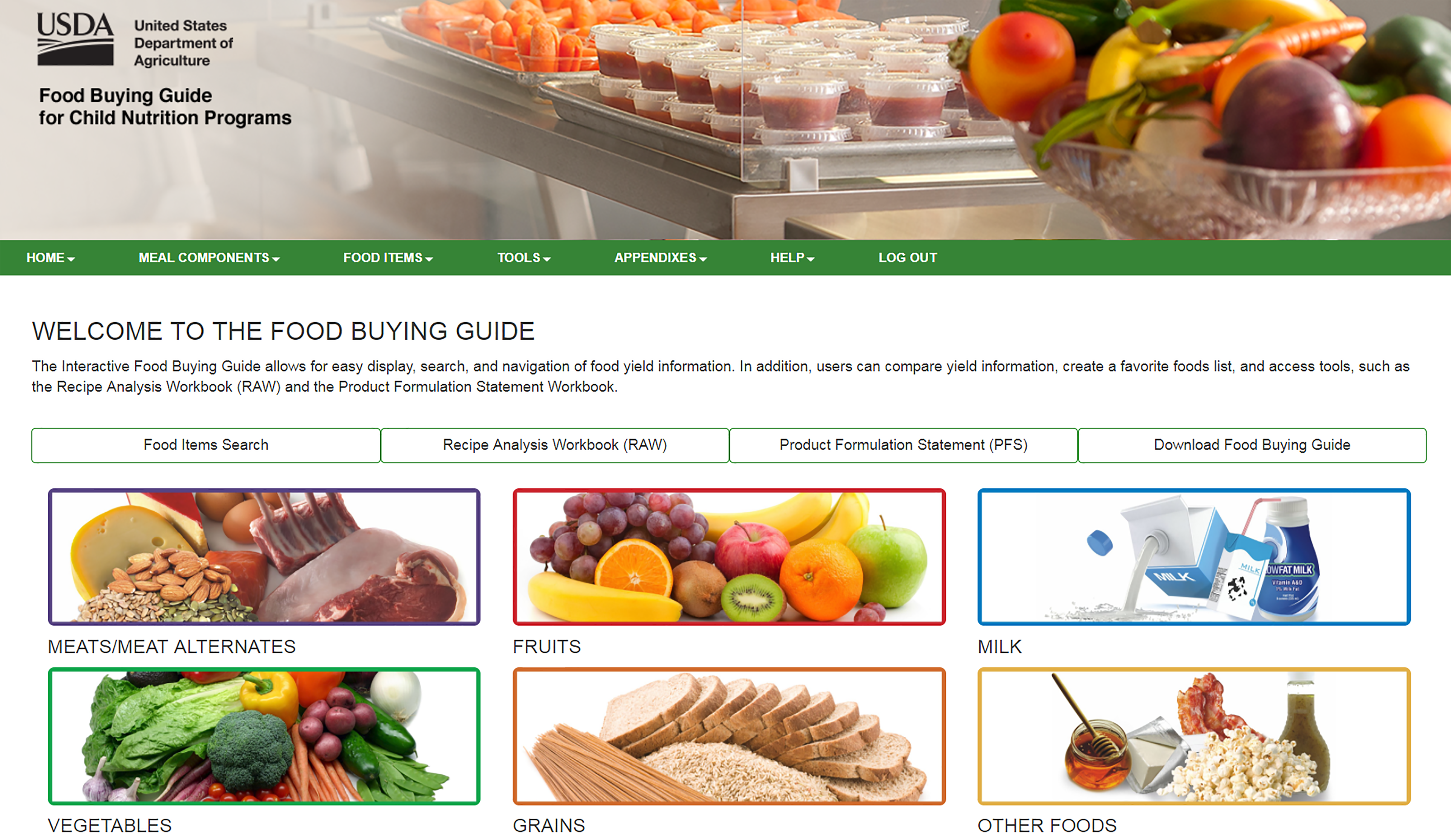 Access RAW from Home Page
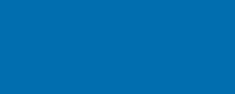 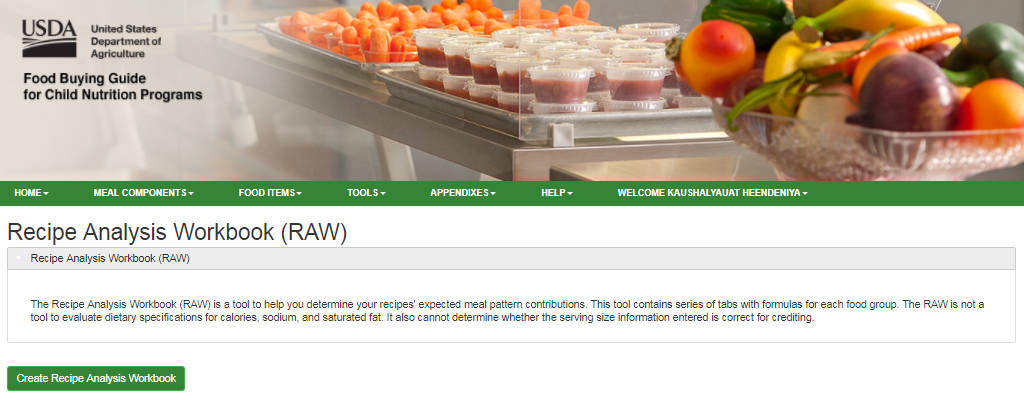 Create a new Recipe Analysis Workbook
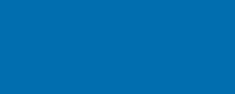 Results for Group Exercise:
Baked Batatas and Apples
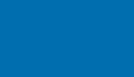 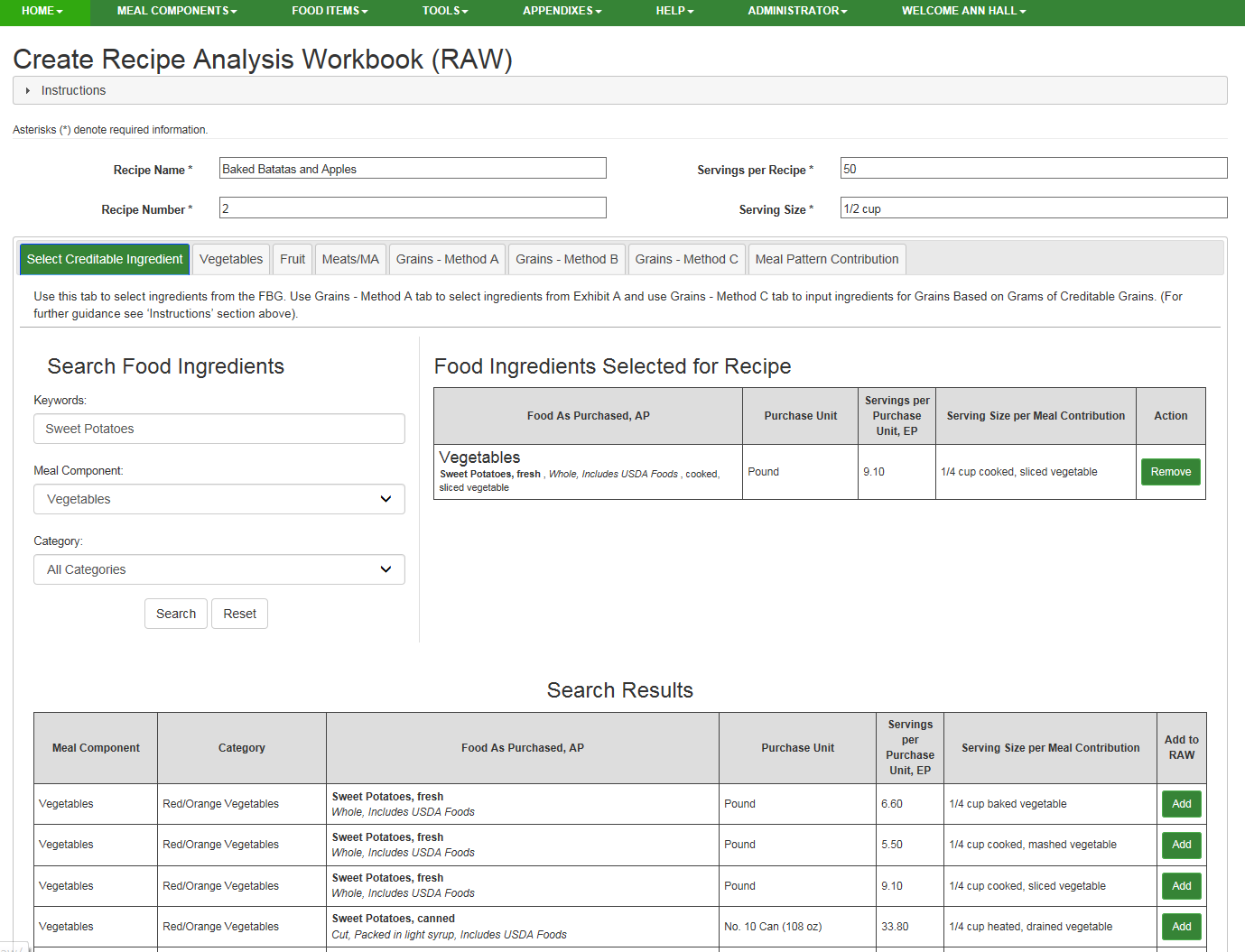 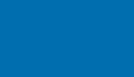 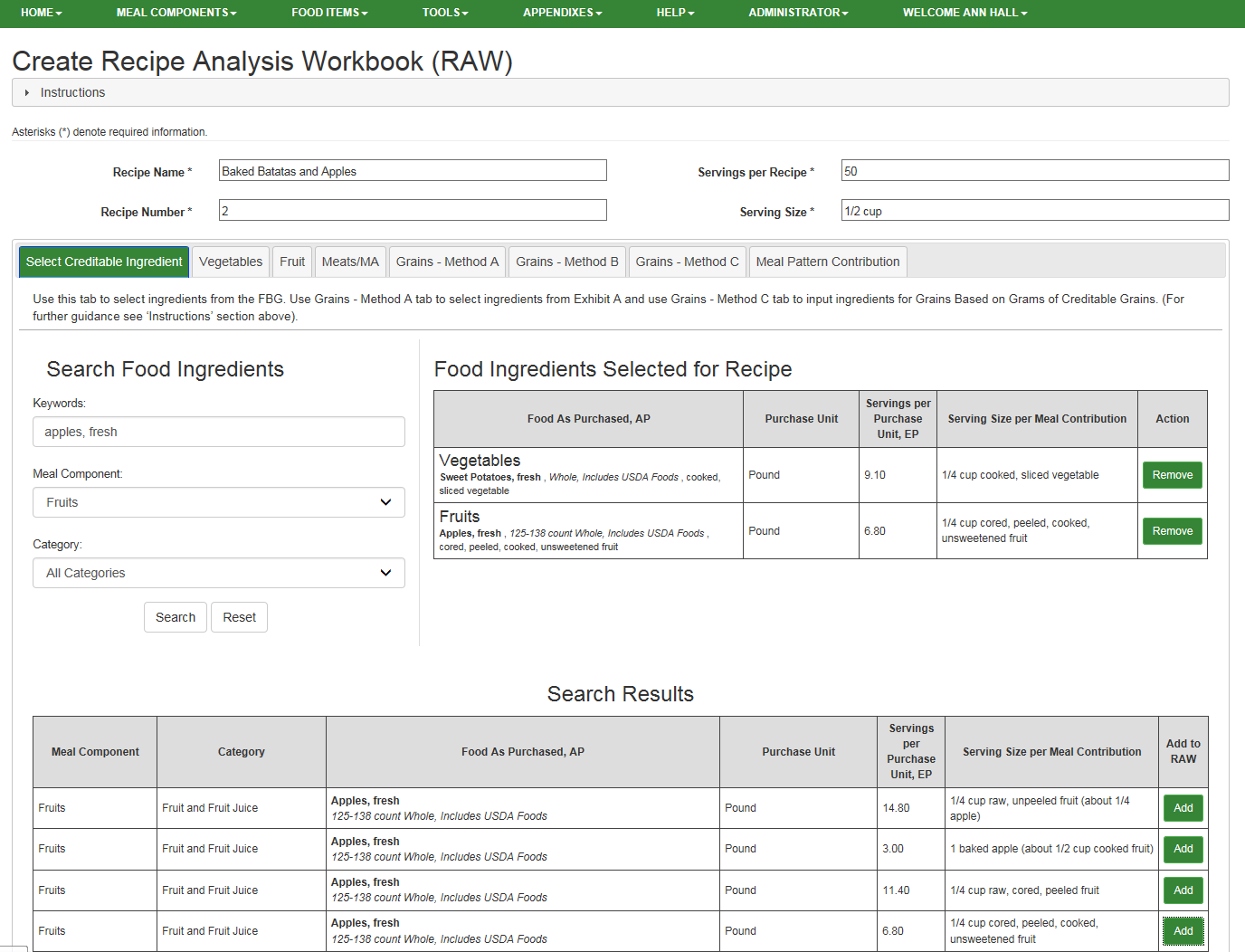 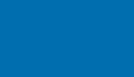 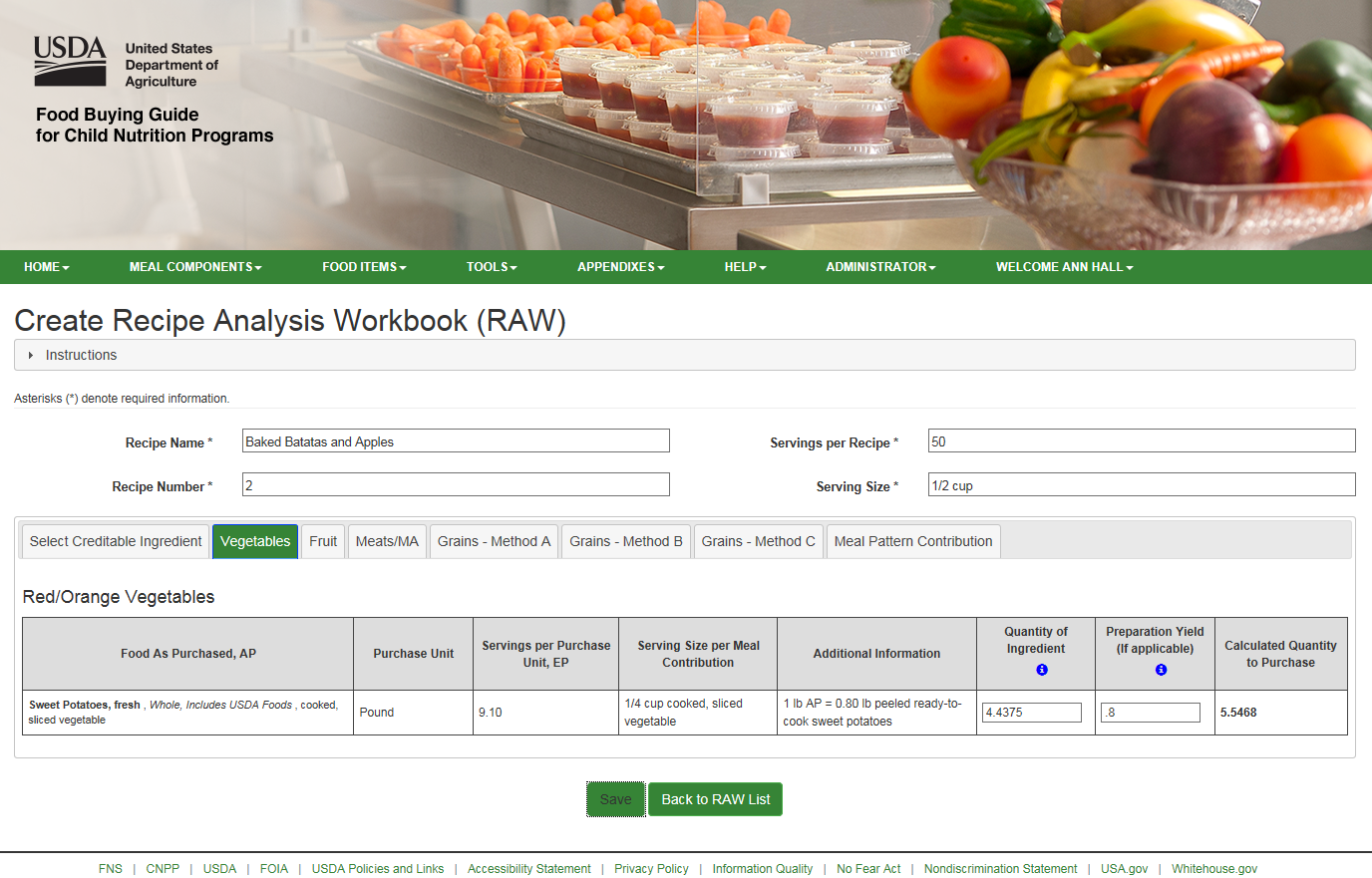 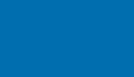 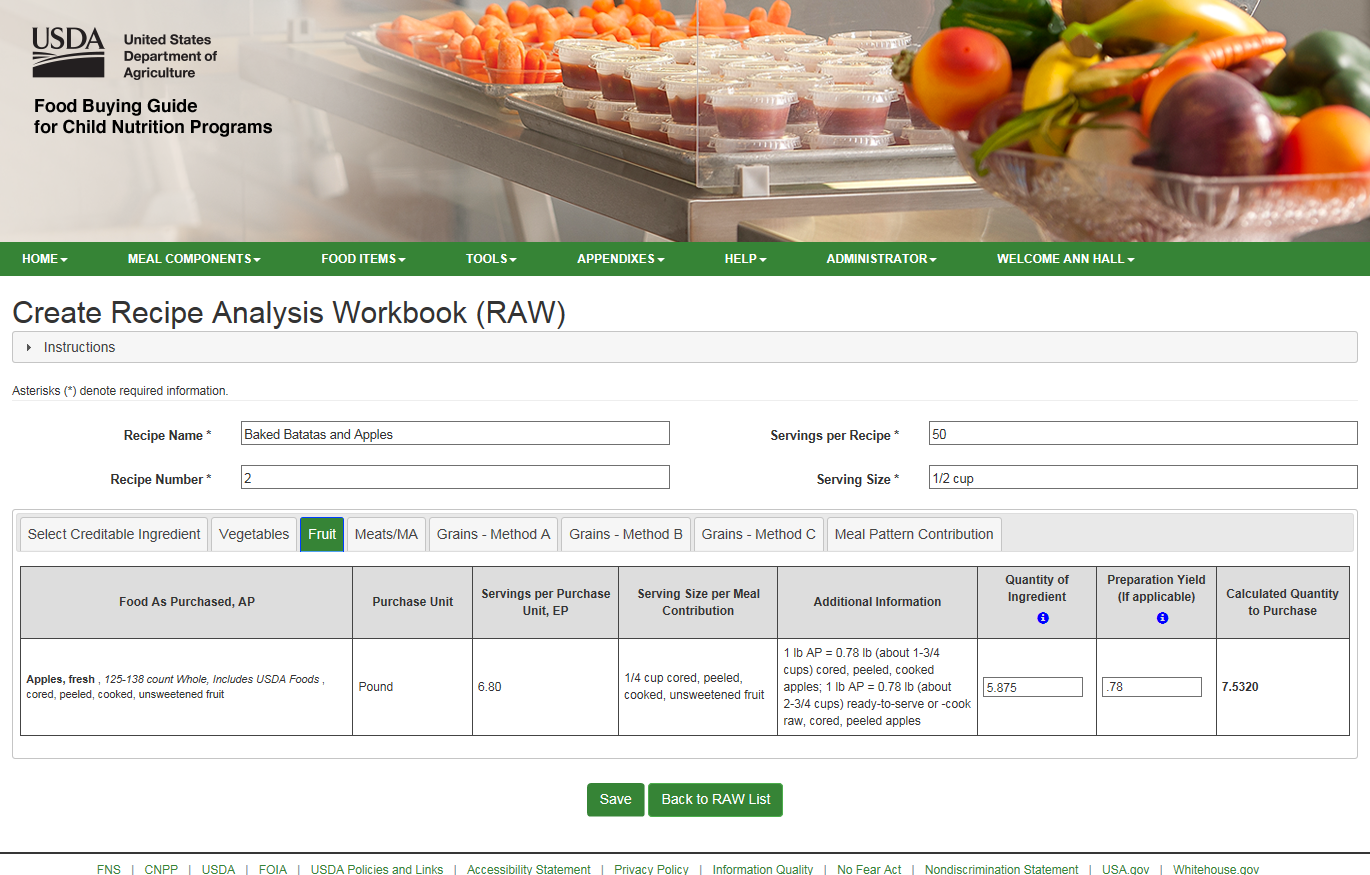 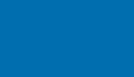 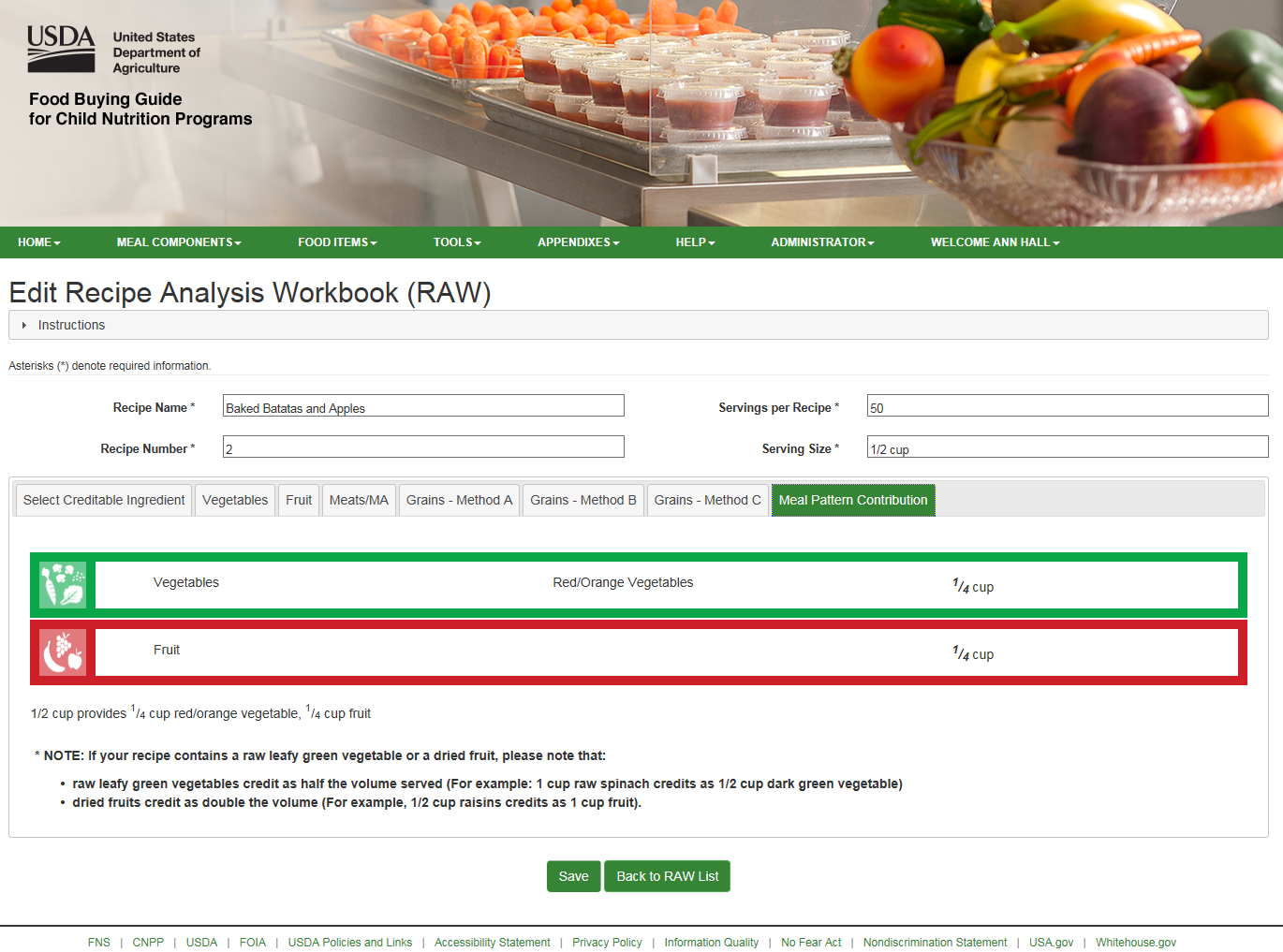 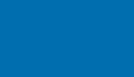 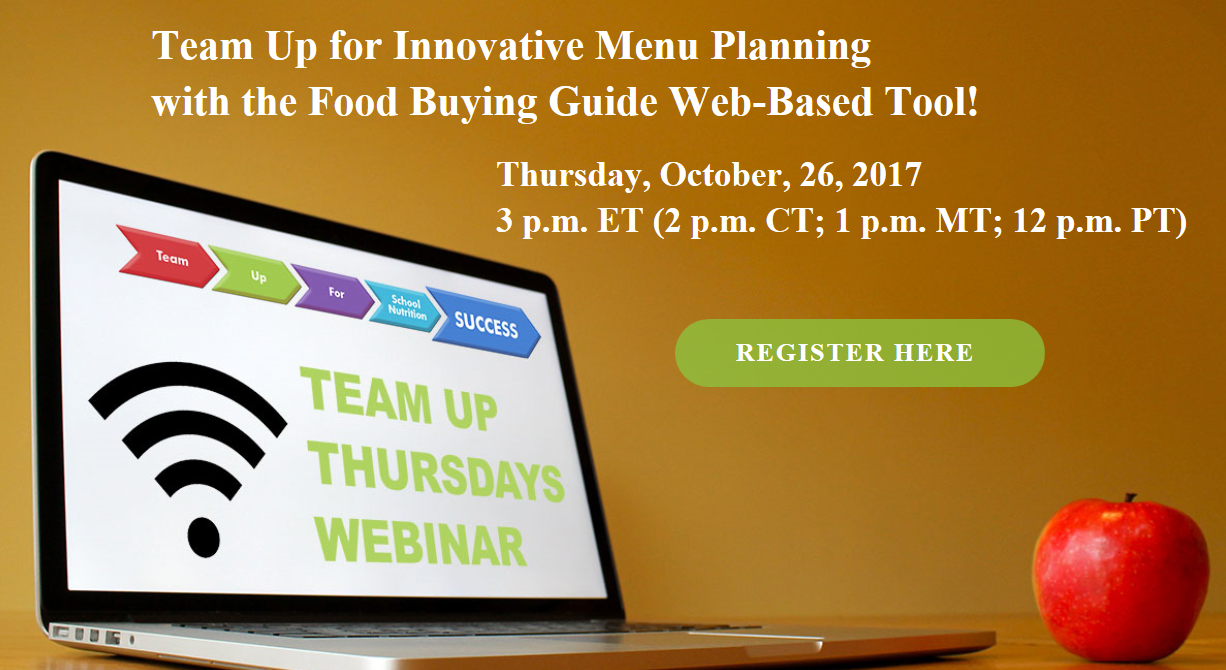 www.theicn.org/teamup
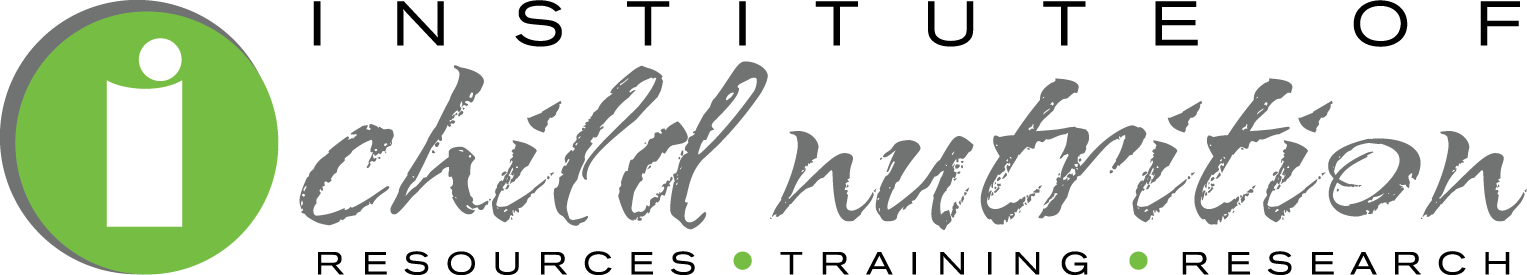 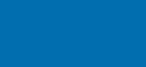 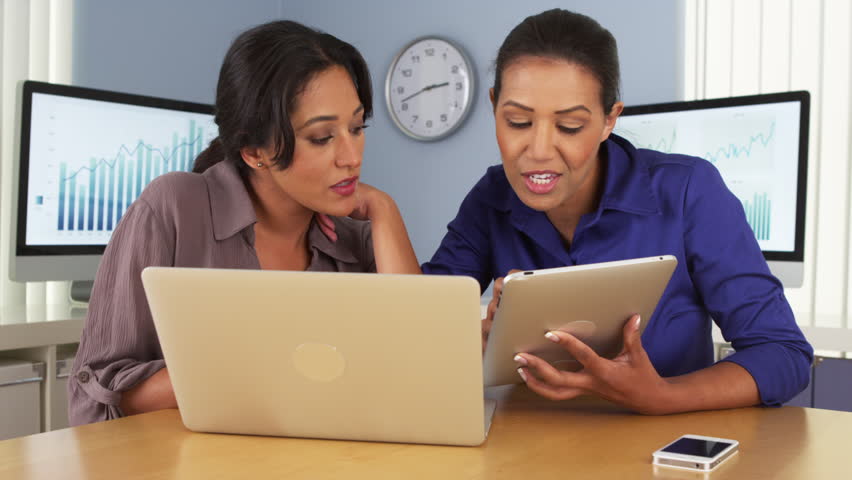 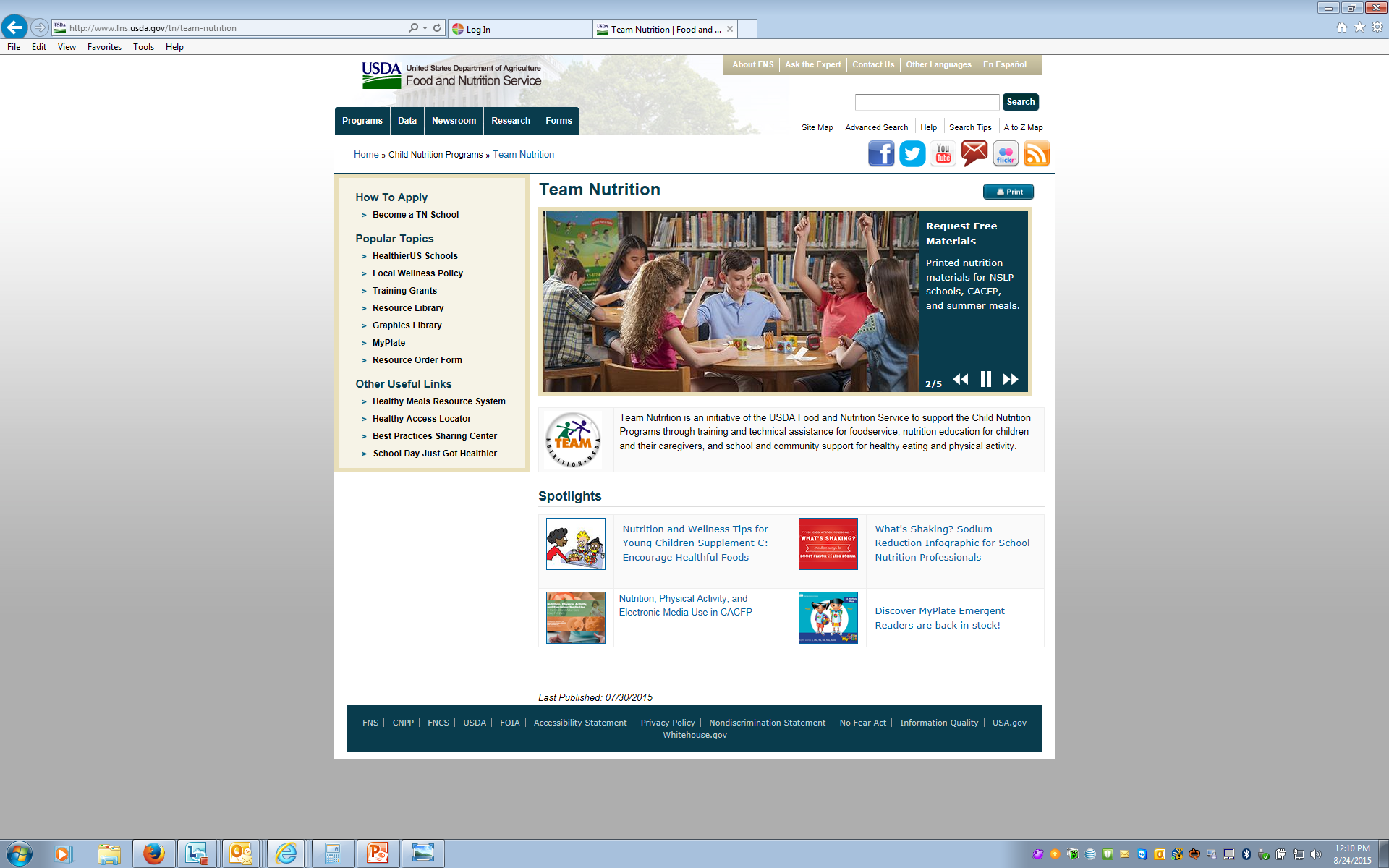 Follow Us on
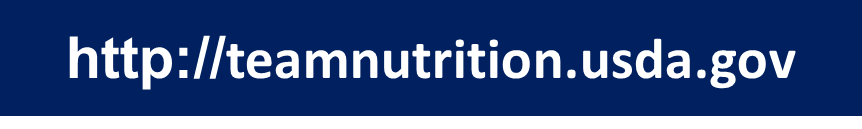 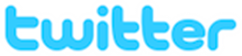 @TeamNutrition
Nutrition and Technical
 Assistance Branch
 Mailbox
cnpntab@fns.usda.gov
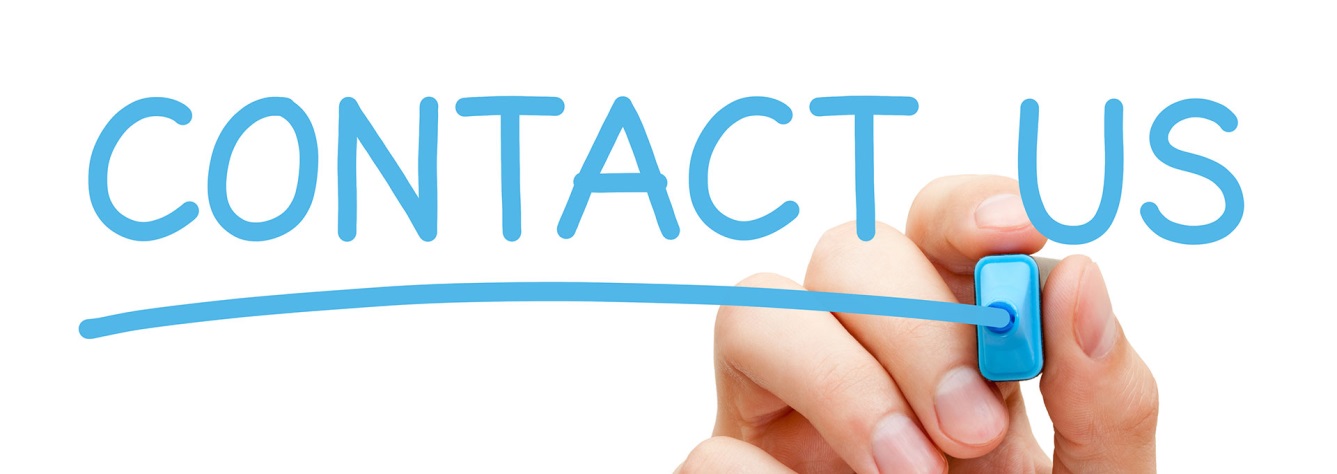 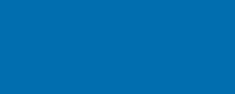 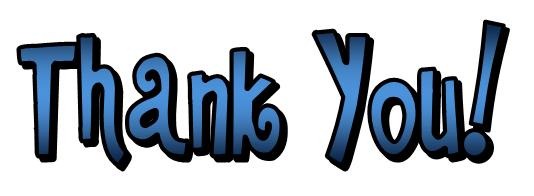 Questions?
cnpntab@fns.usda.gov
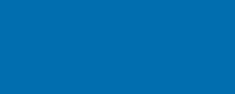